Wednesday 4/20
http://www.nbc.com/saturday-night-live/video/guns/2919732 (1:36)

https://youtu.be/8cwKZ8XjhHI (1:01)

https://youtu.be/dylLEfDhb1U?list=PL3F8484DB388E77AC (4:17)

https://www.washingtonpost.com/news/the-fix/wp/2012/12/19/a-gun-ownership-renaissance/
What period in history does this source roughly represent? 
What does it say about the state of the gun control debate and the role of gun ownership in America? What and whose attitudes does it represent?
How might this relate to conversations about gun control in the U.S. right now?
How does the source medium contribute to or change its argument or meaning?
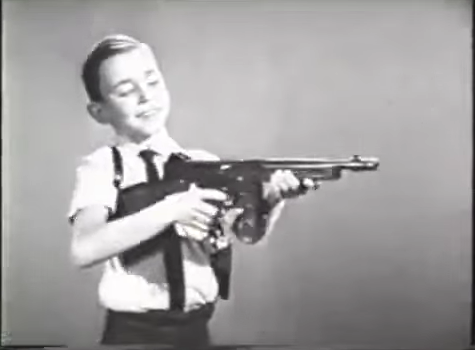 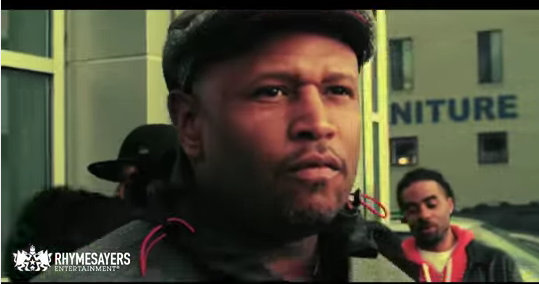 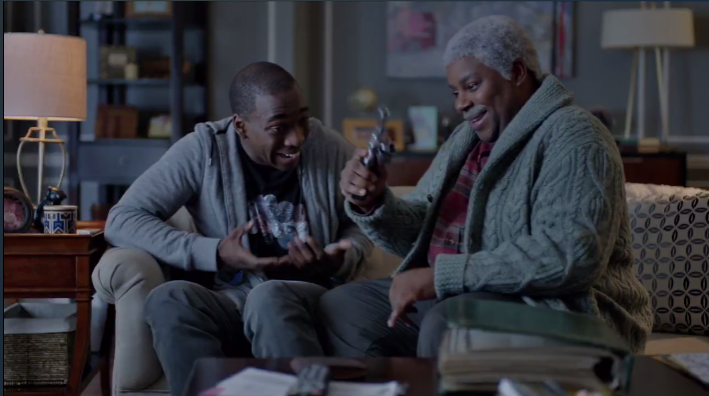 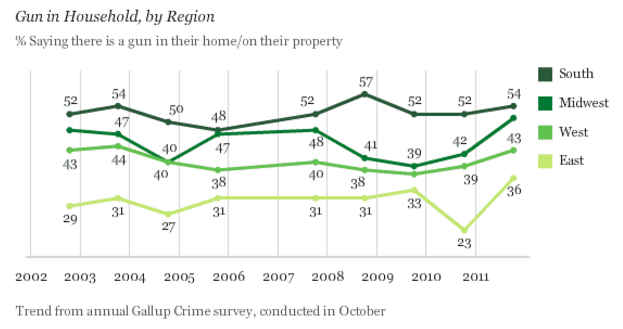 Left: WaPo charts

Above: I Self Divine
Above Left: SNL

Middle: Tommy Gun toy